МБДОУ «Таеженский детский сад»
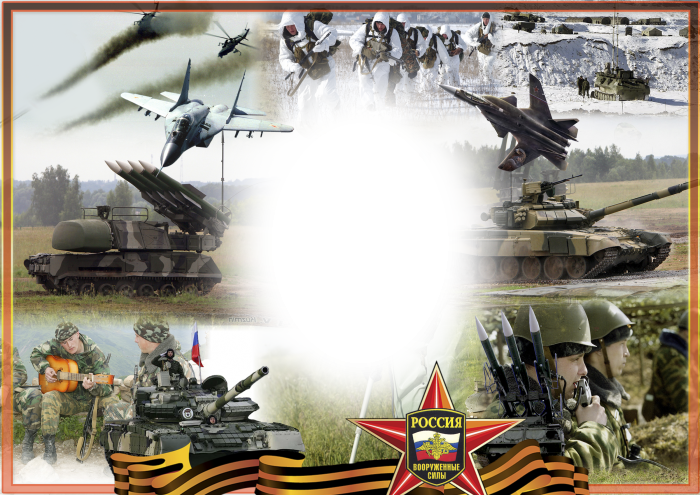 Наша армия сильна-защищает мир она.
Выполнила воспитатель Резвицкая Н.А
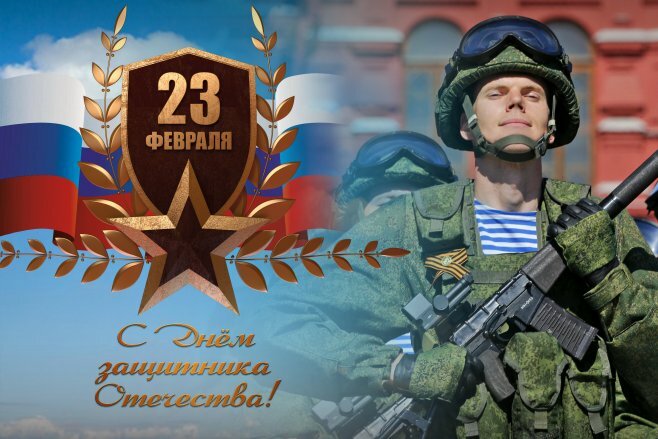 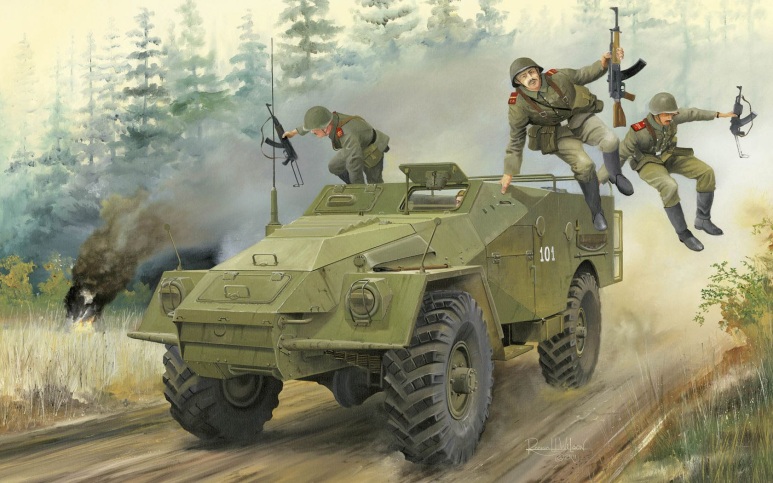 Рода войск:  сухопутные,
                               воздушные, 
                                            морские.
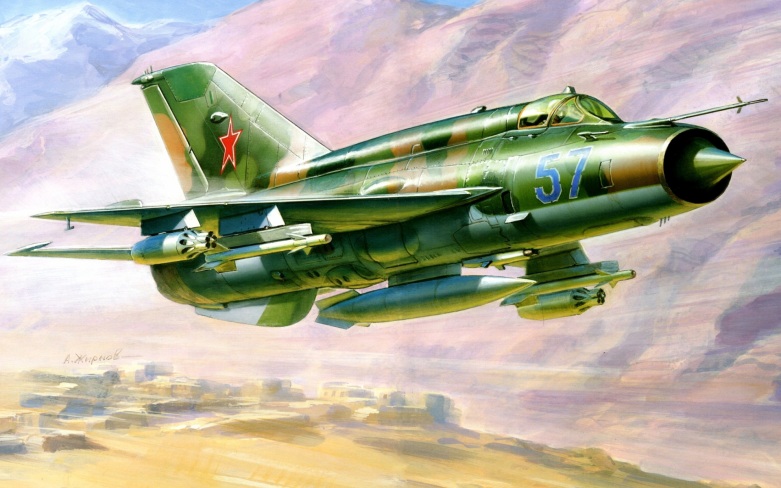 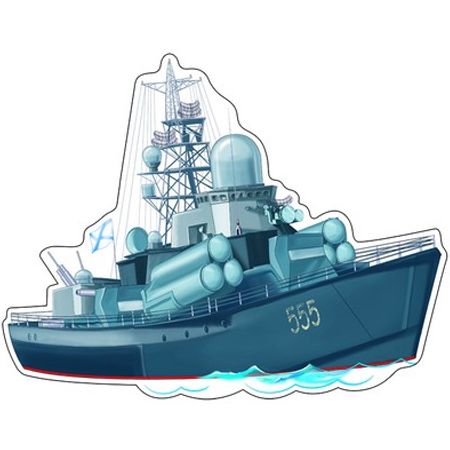 Сухопутные войска
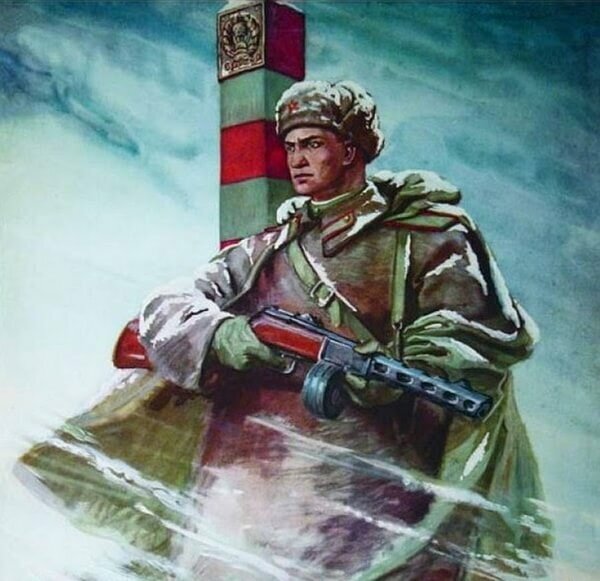 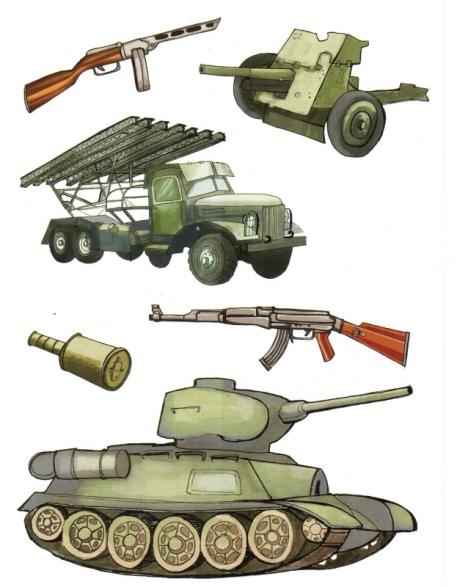 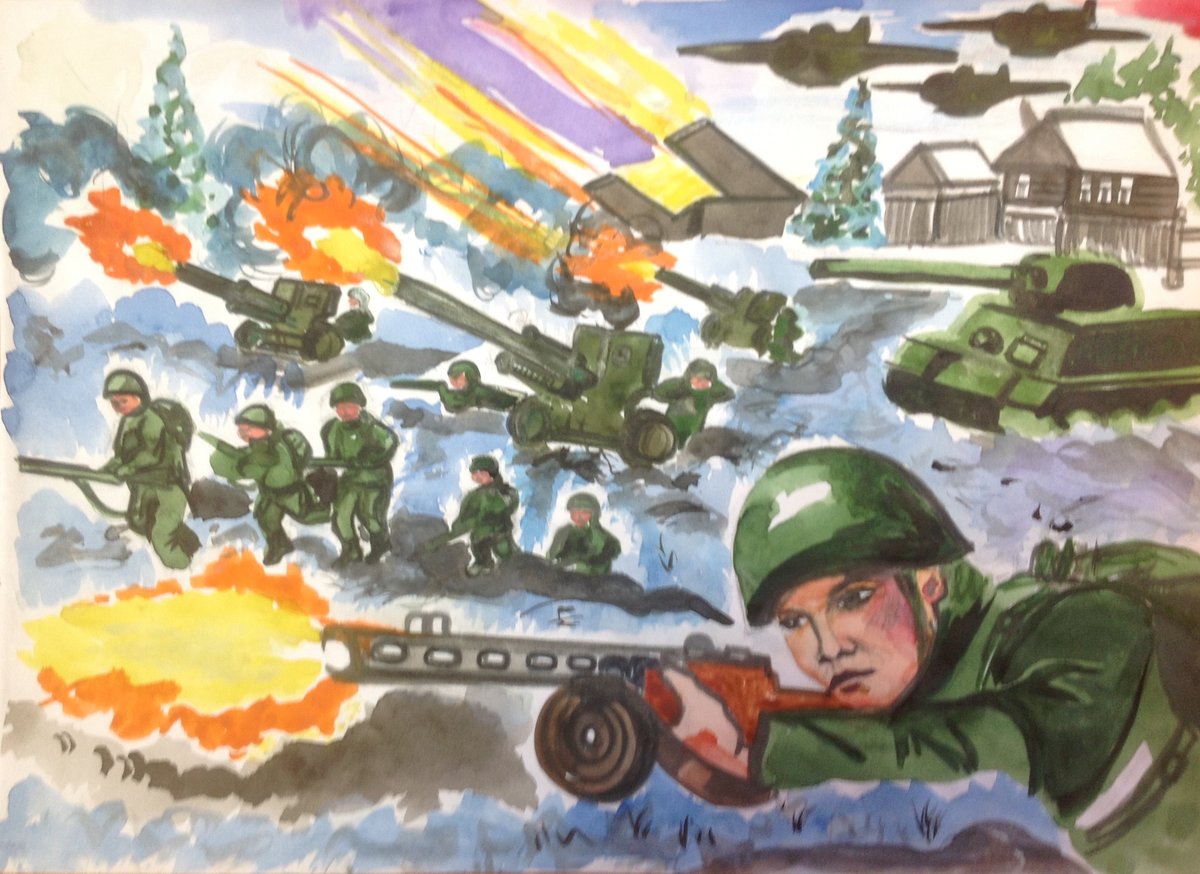 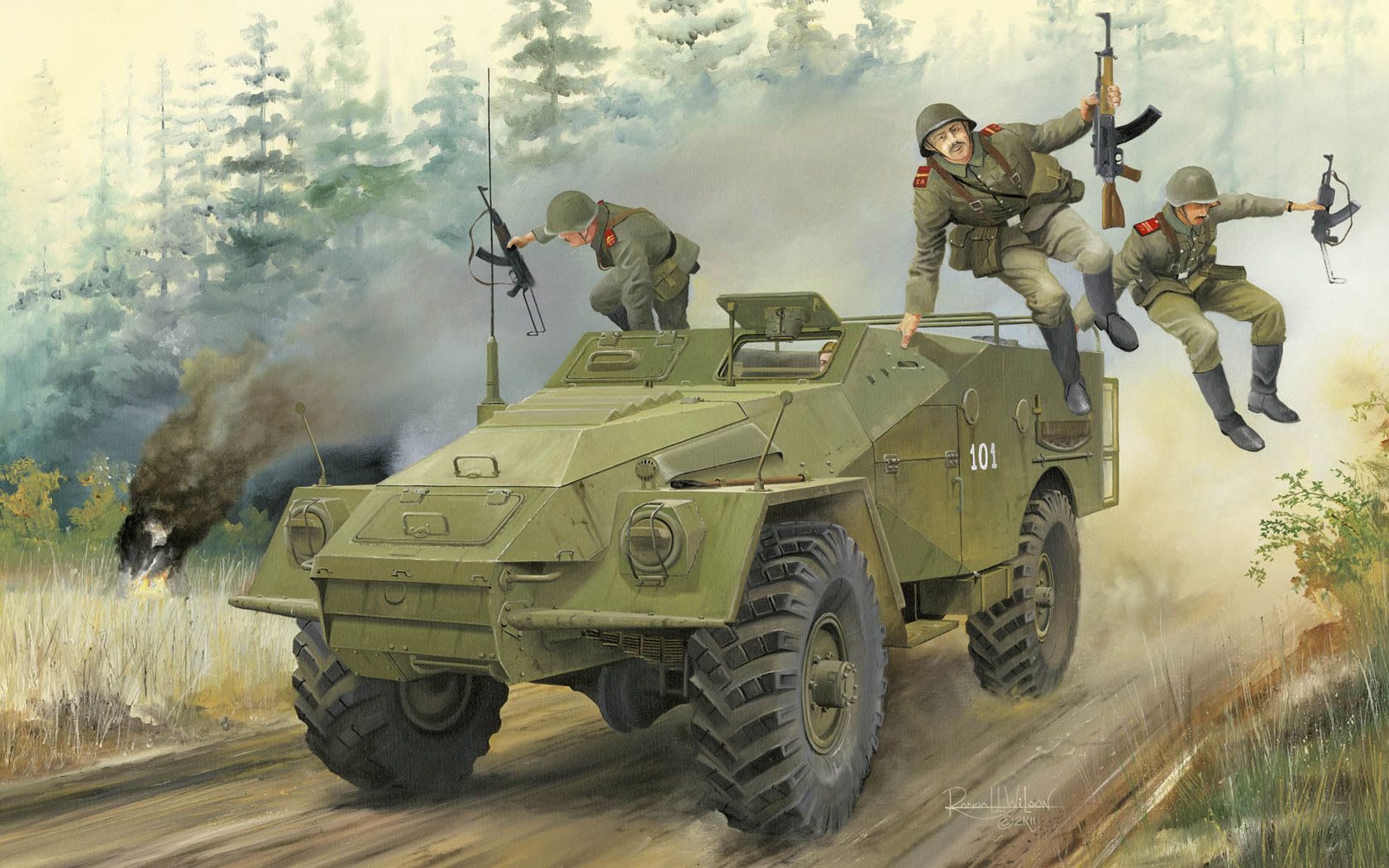 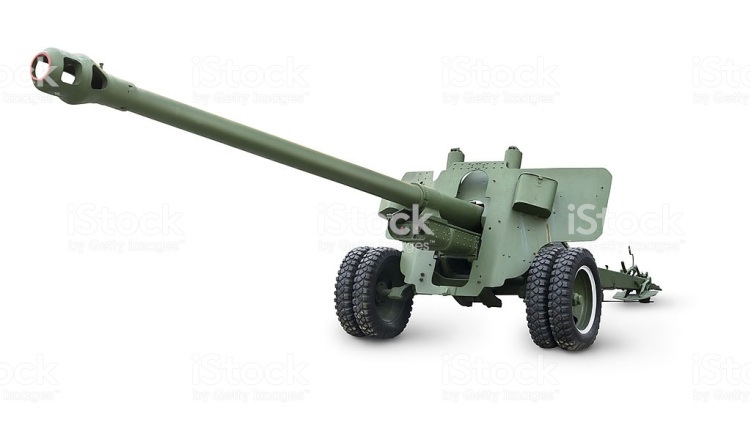 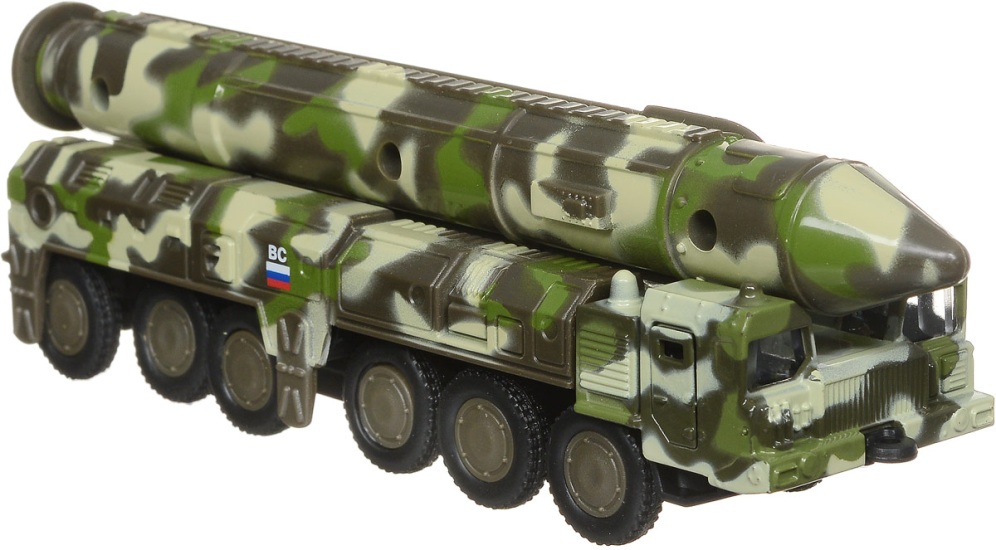 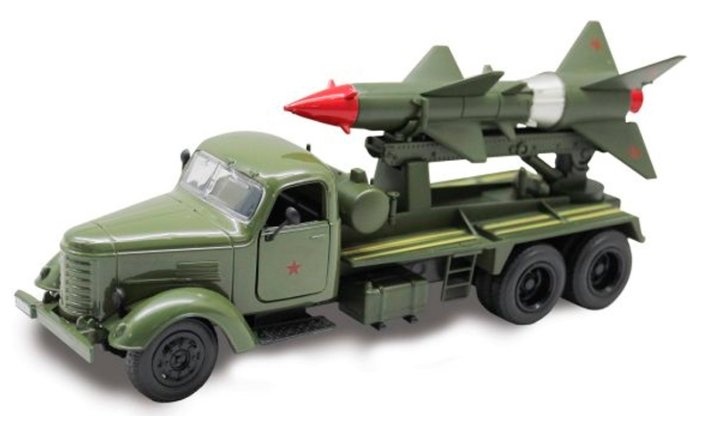 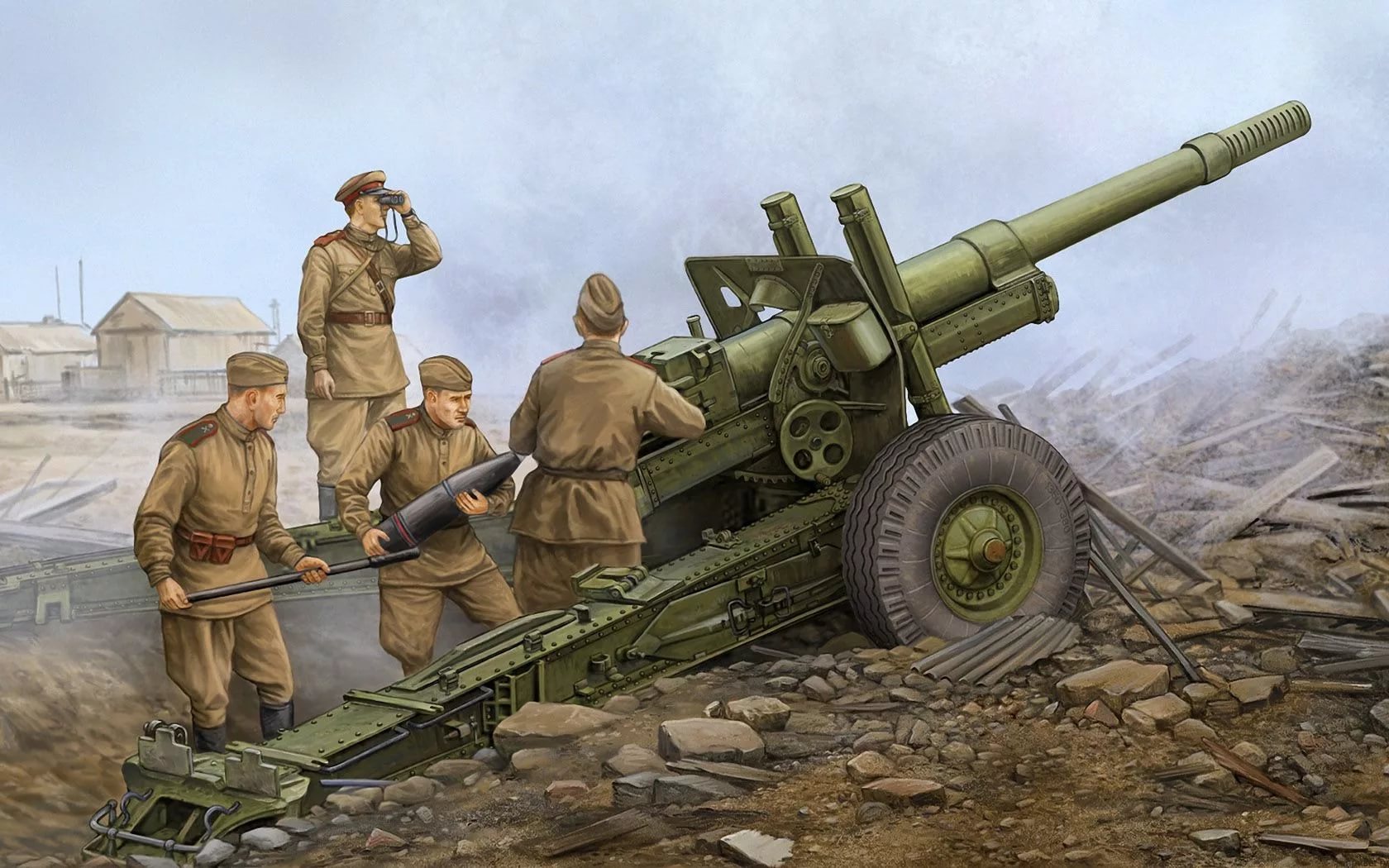 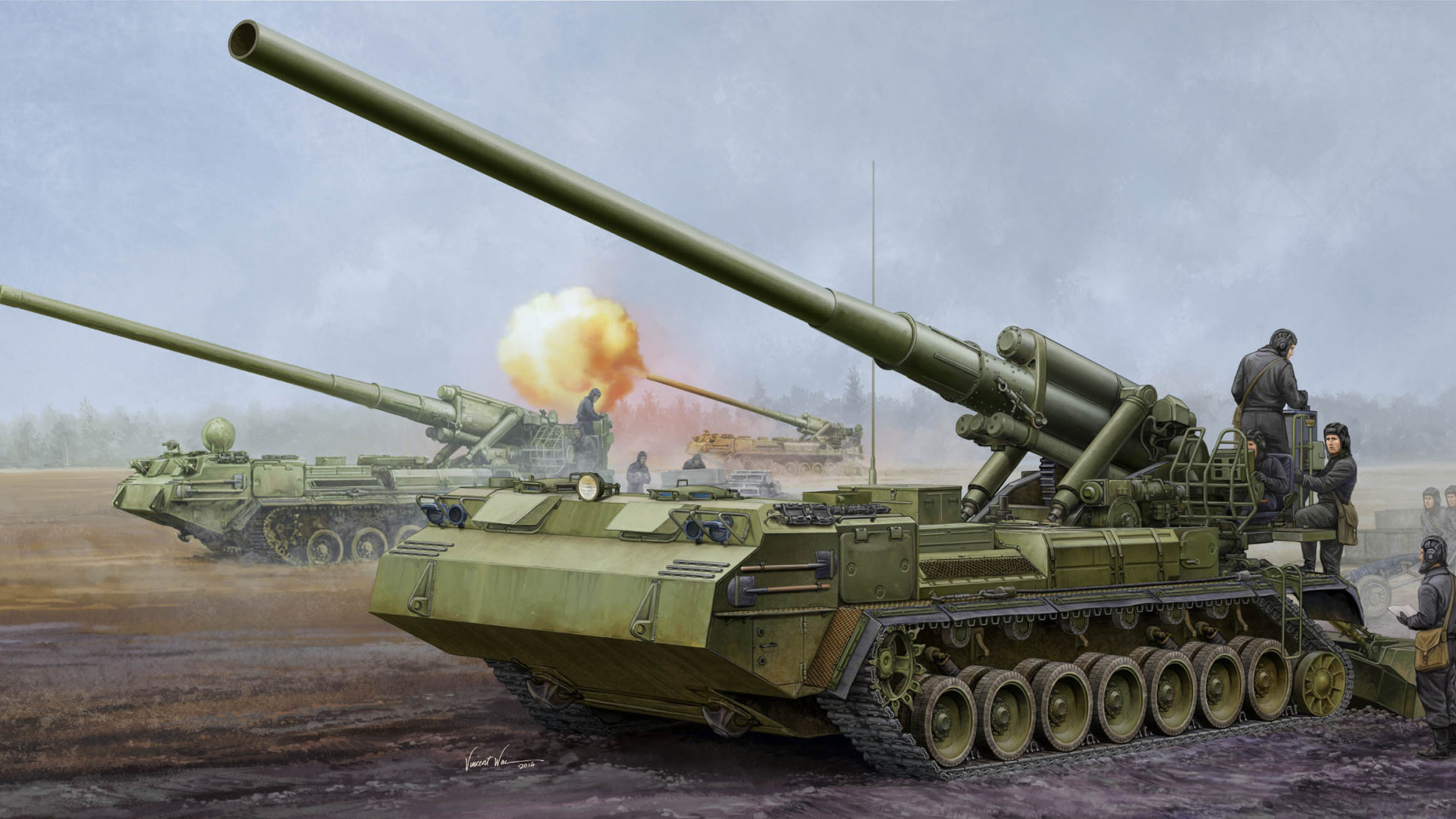 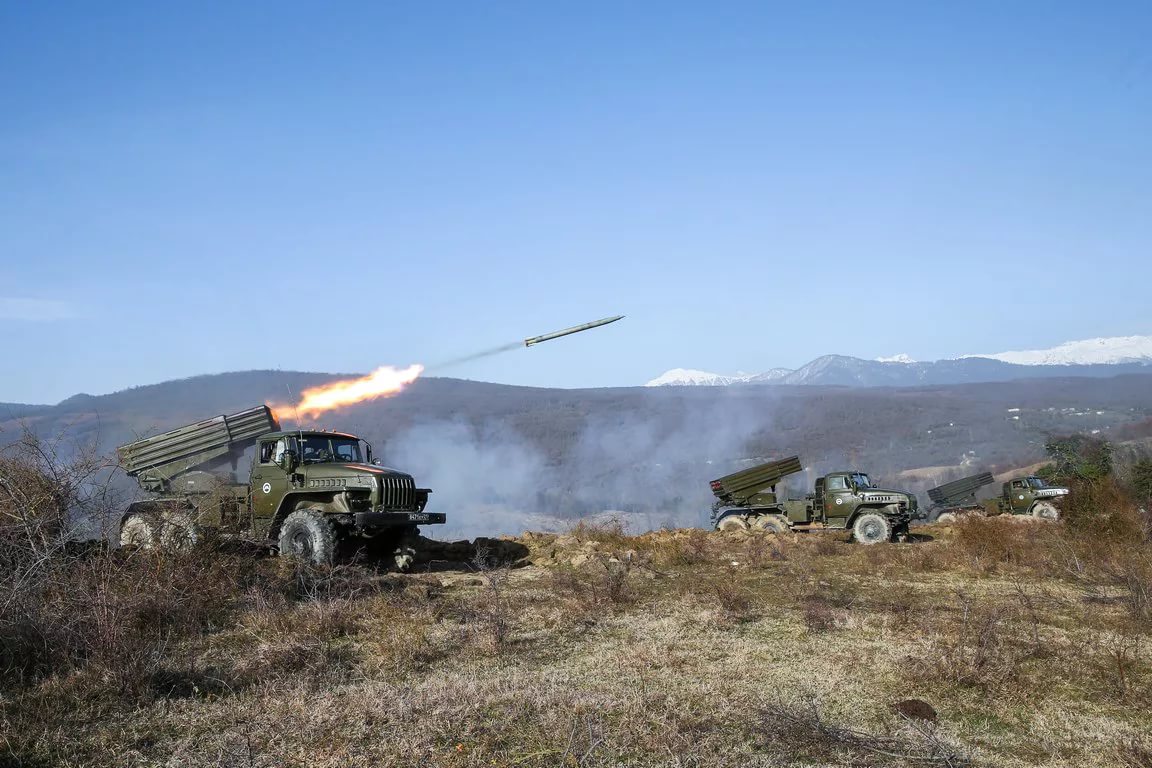 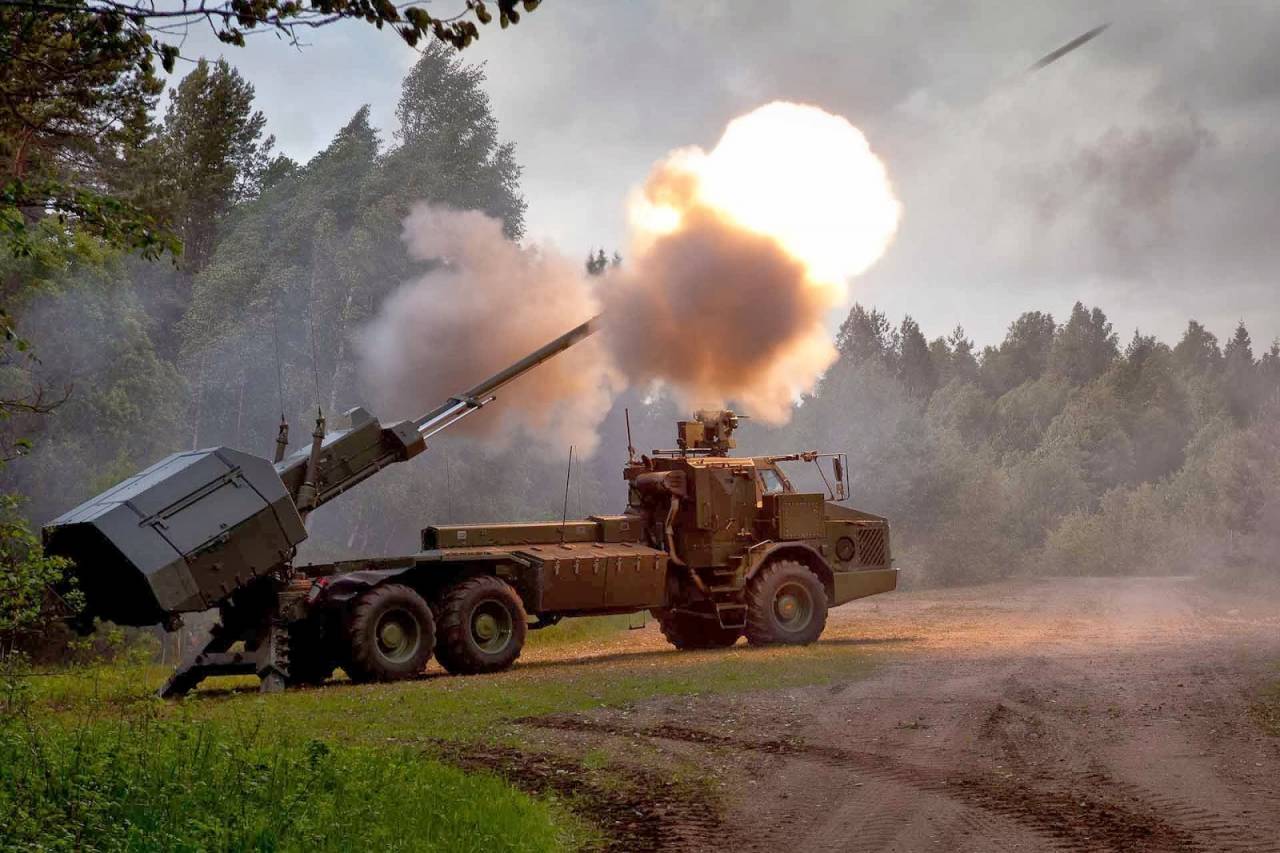 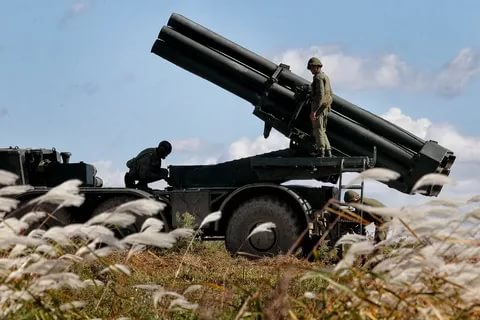 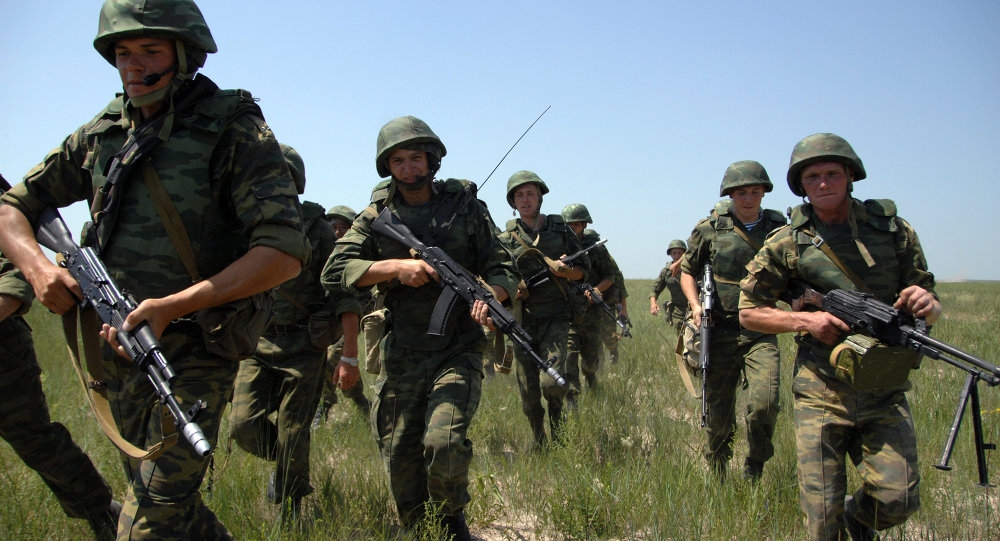 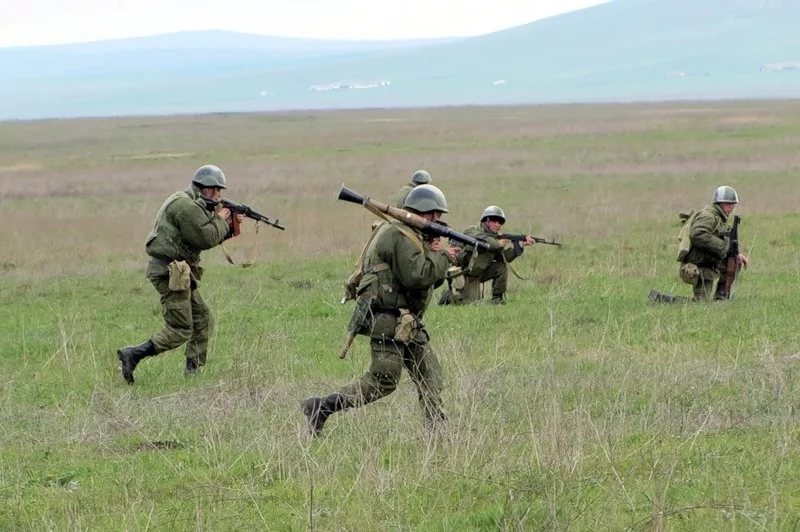 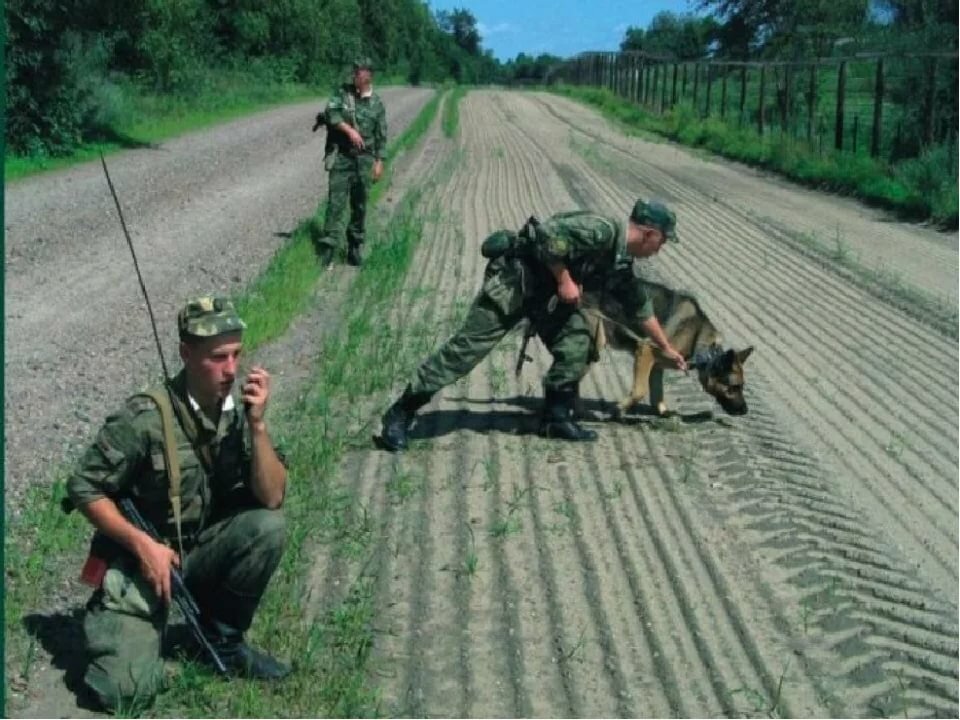 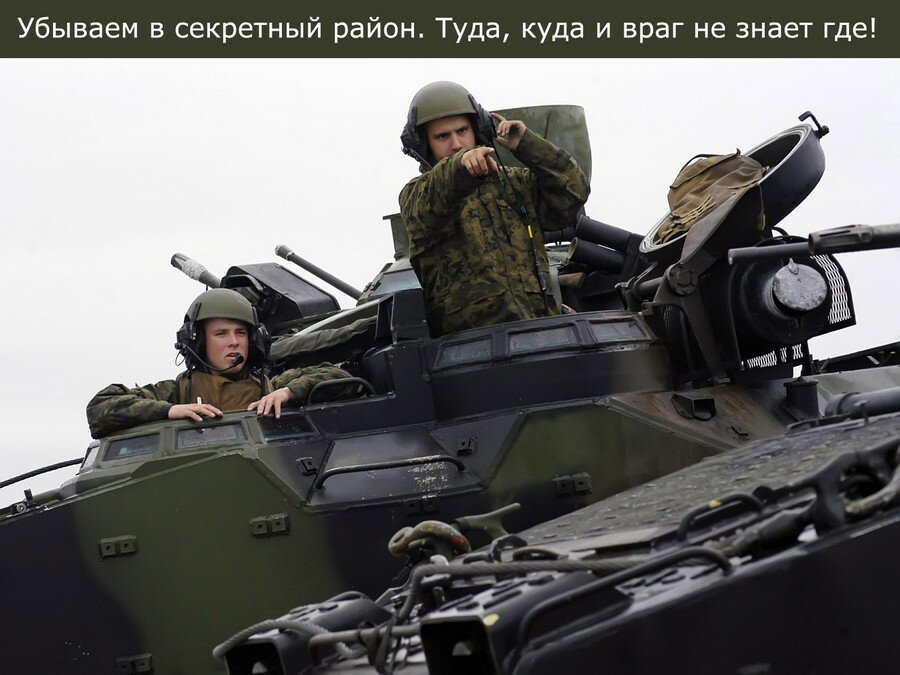 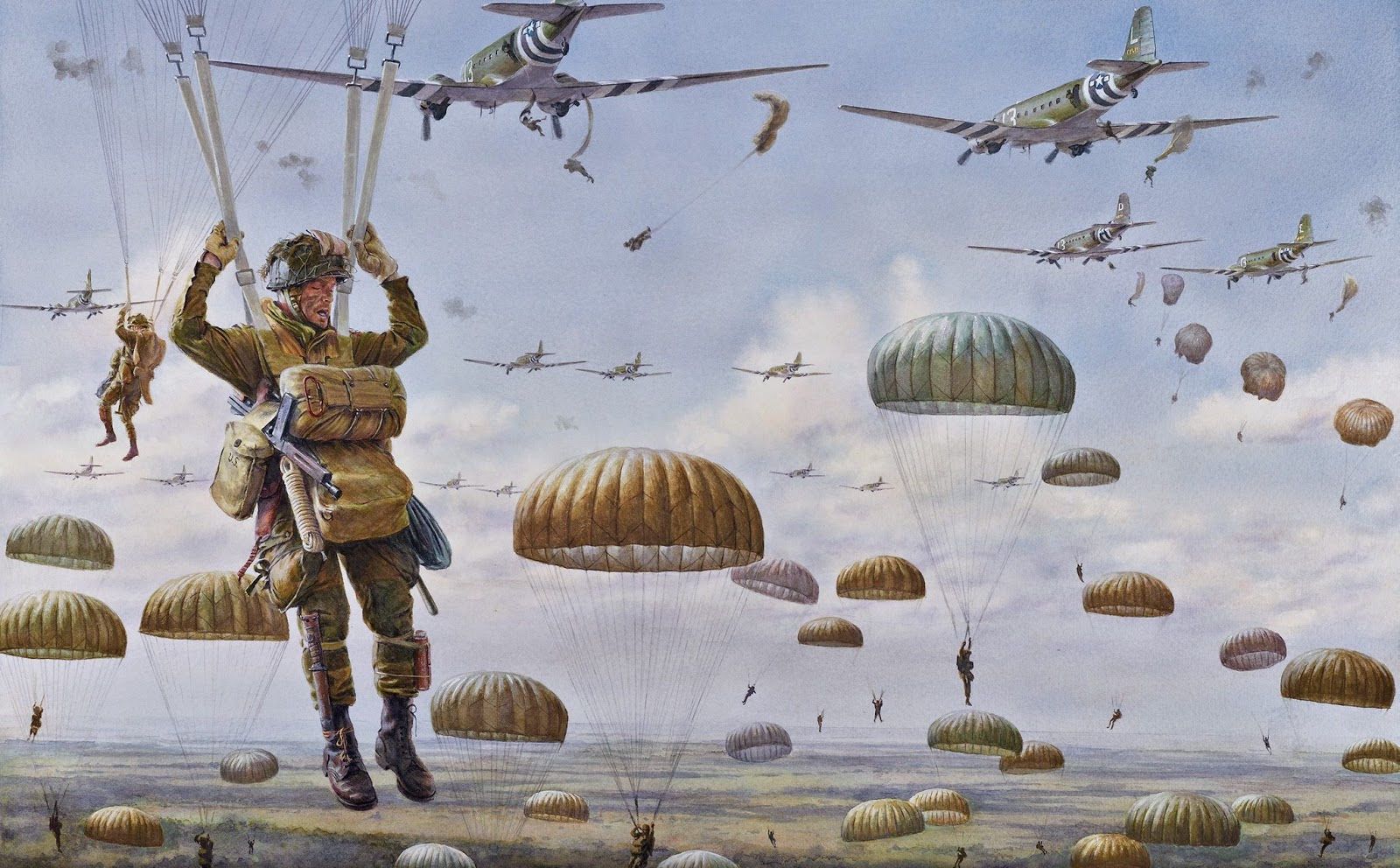 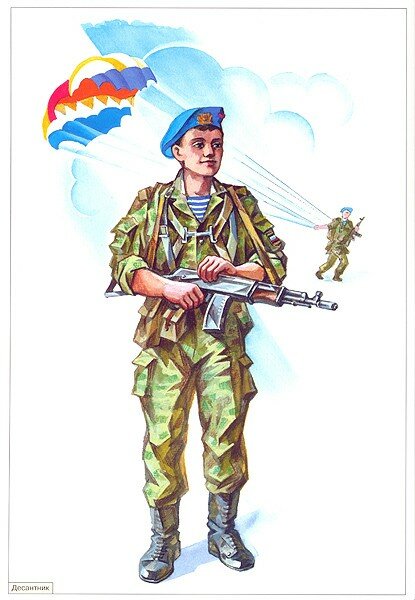 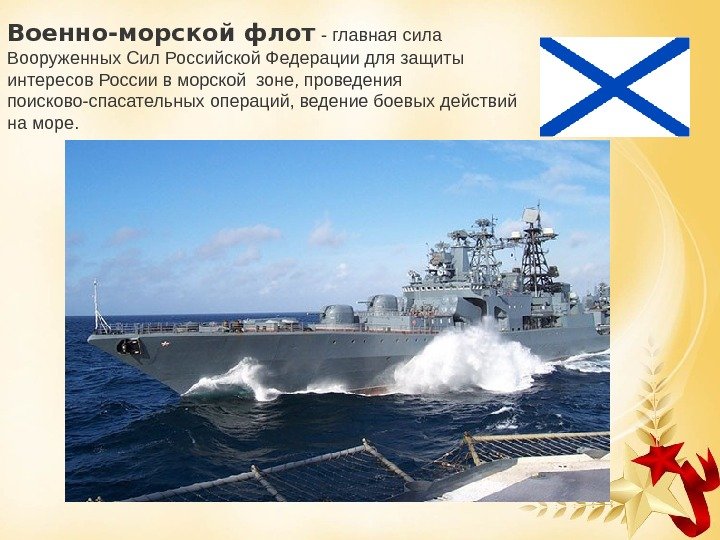 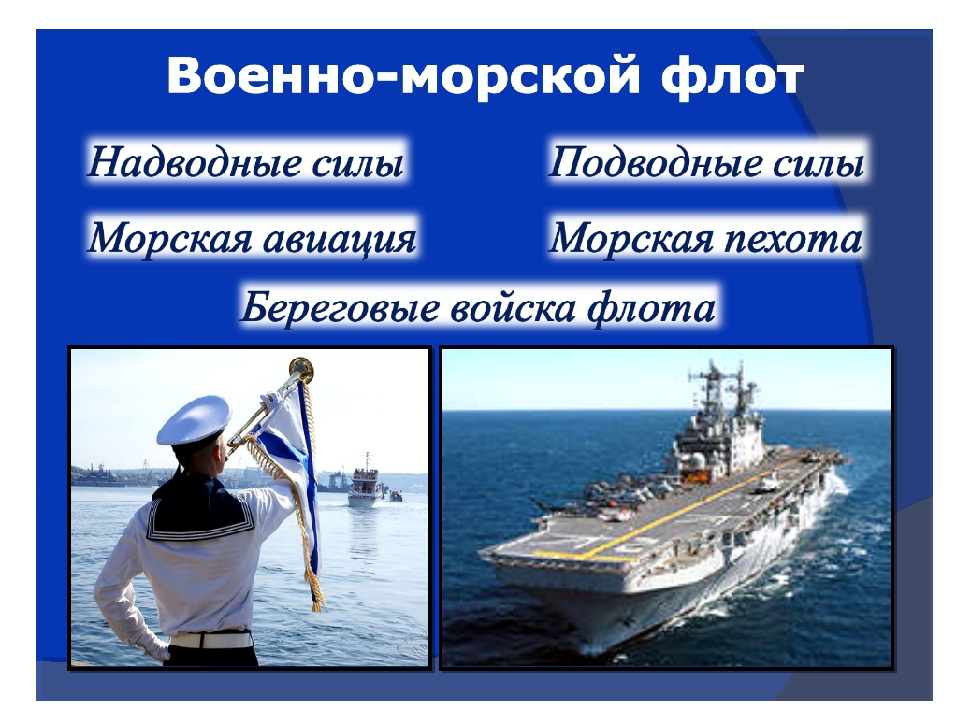 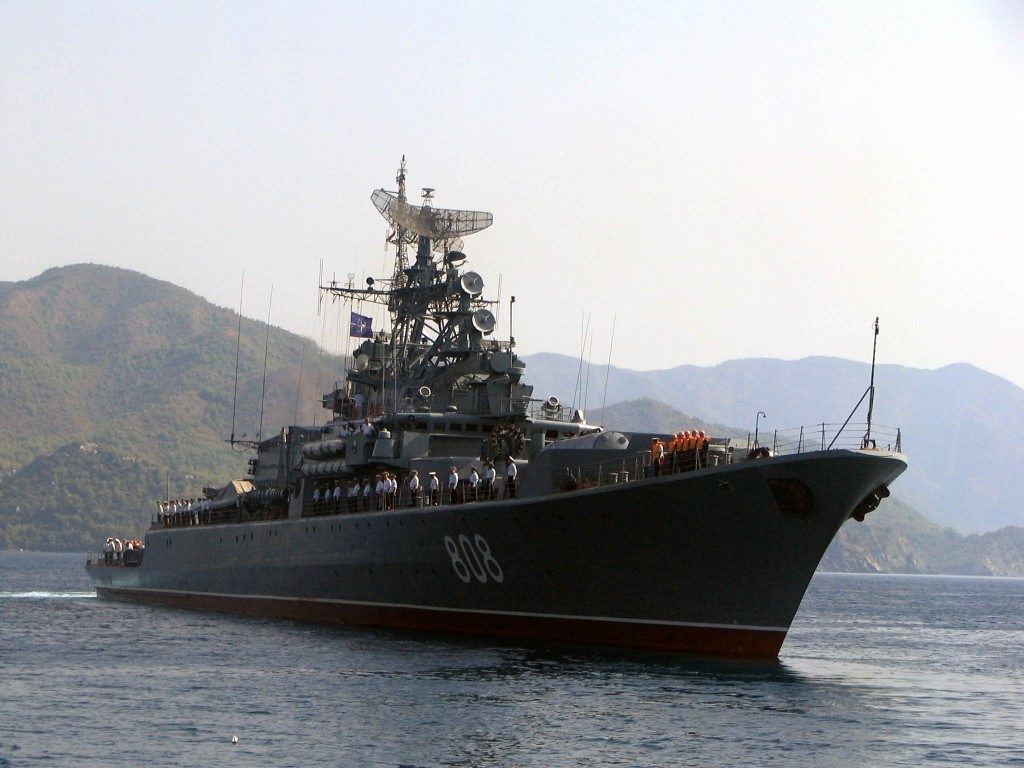 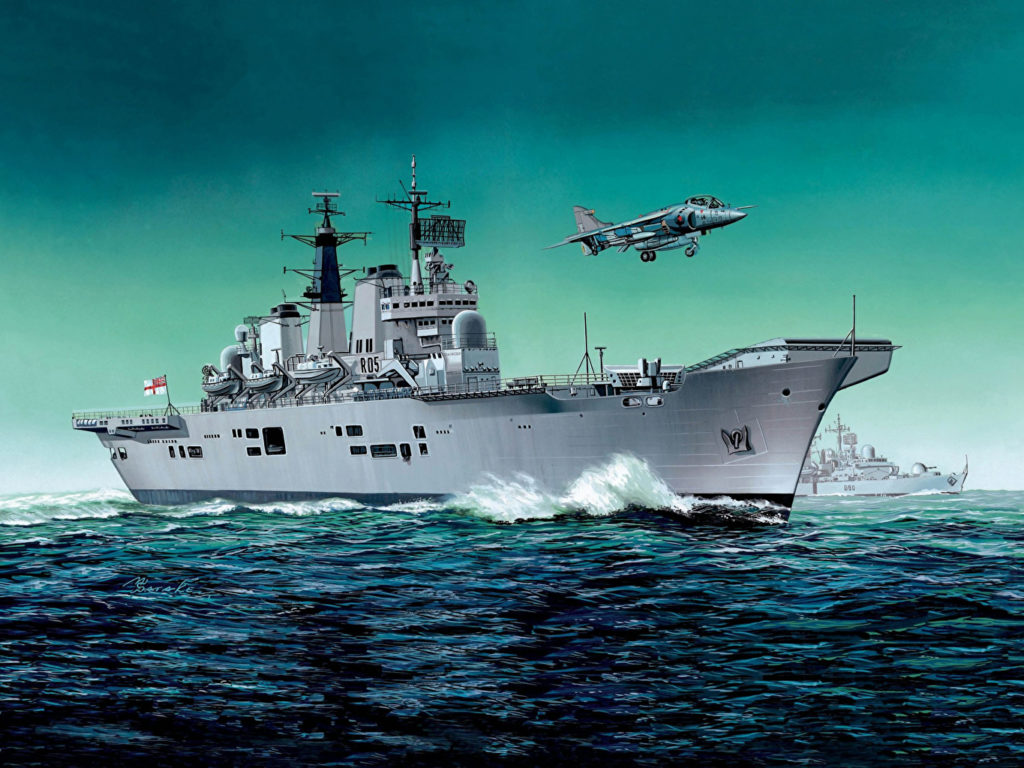 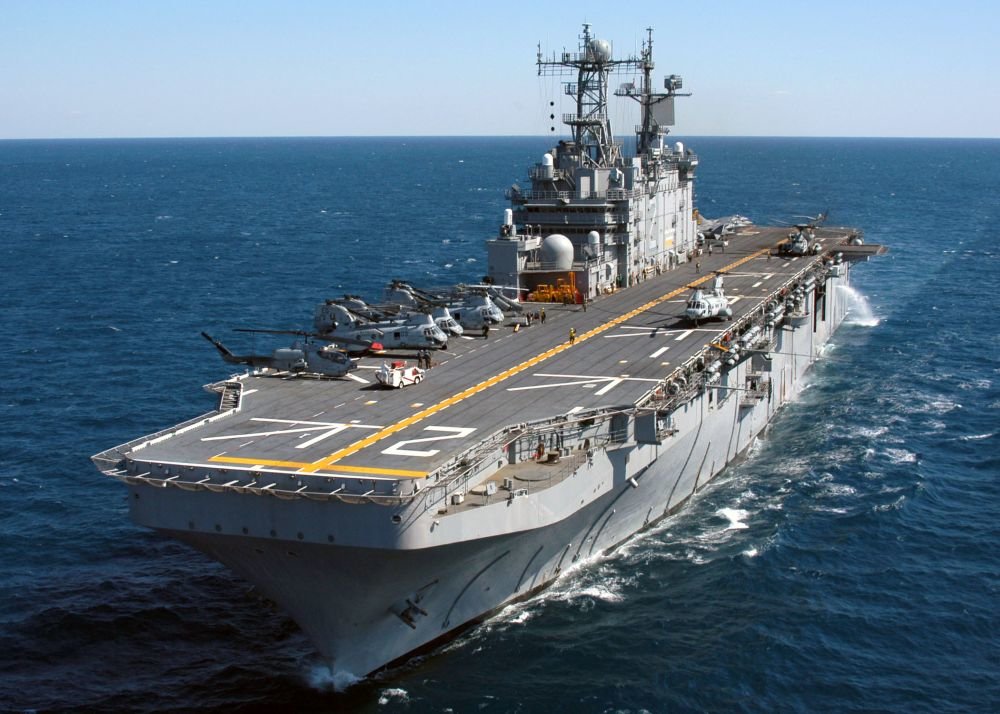 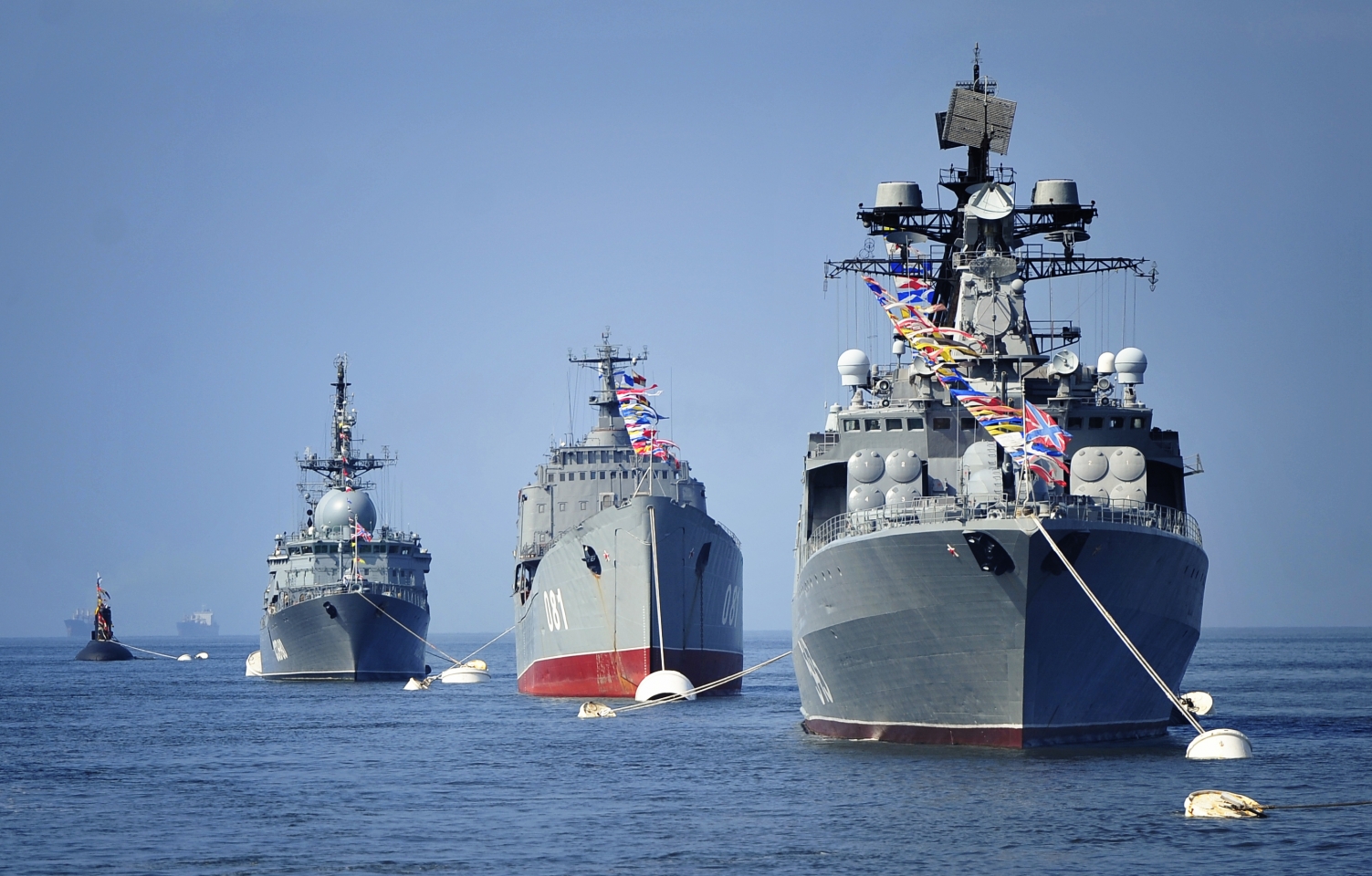 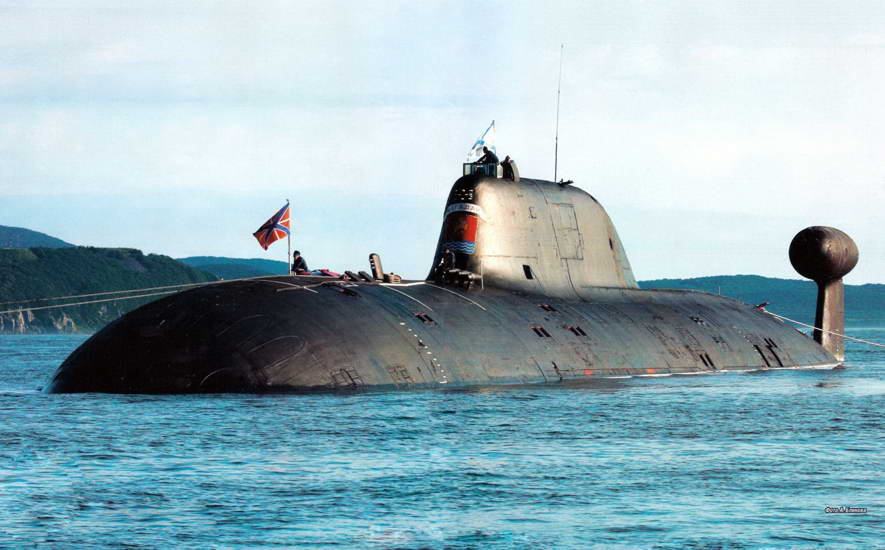 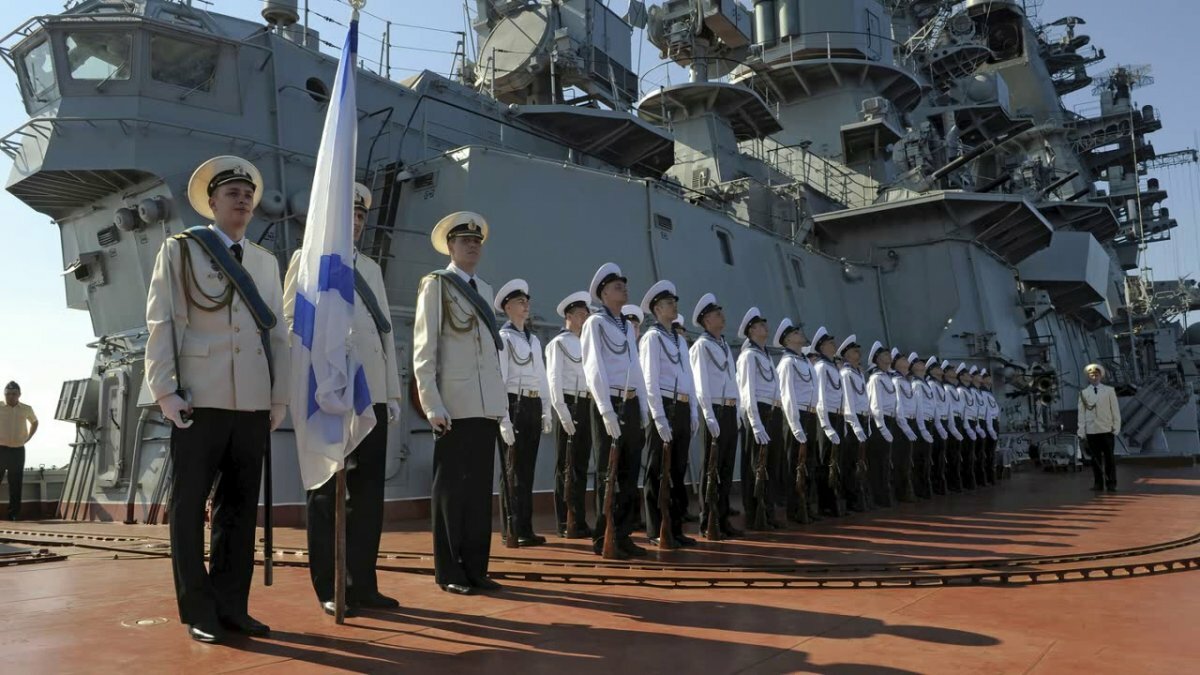 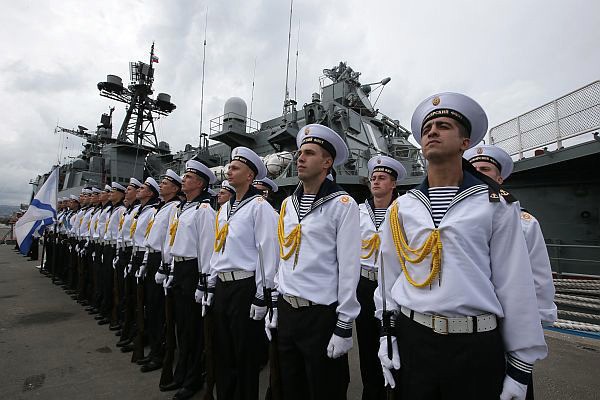 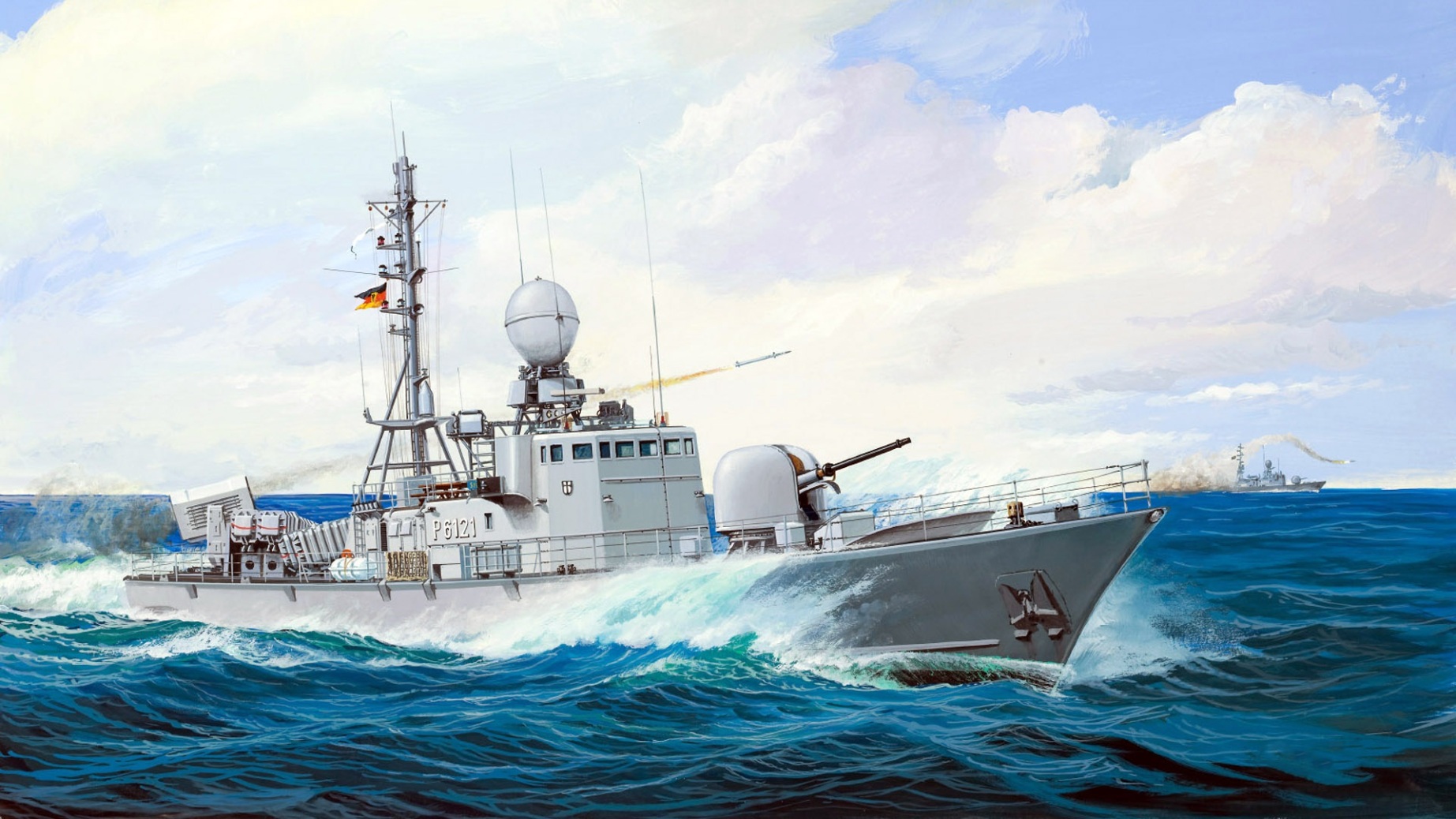 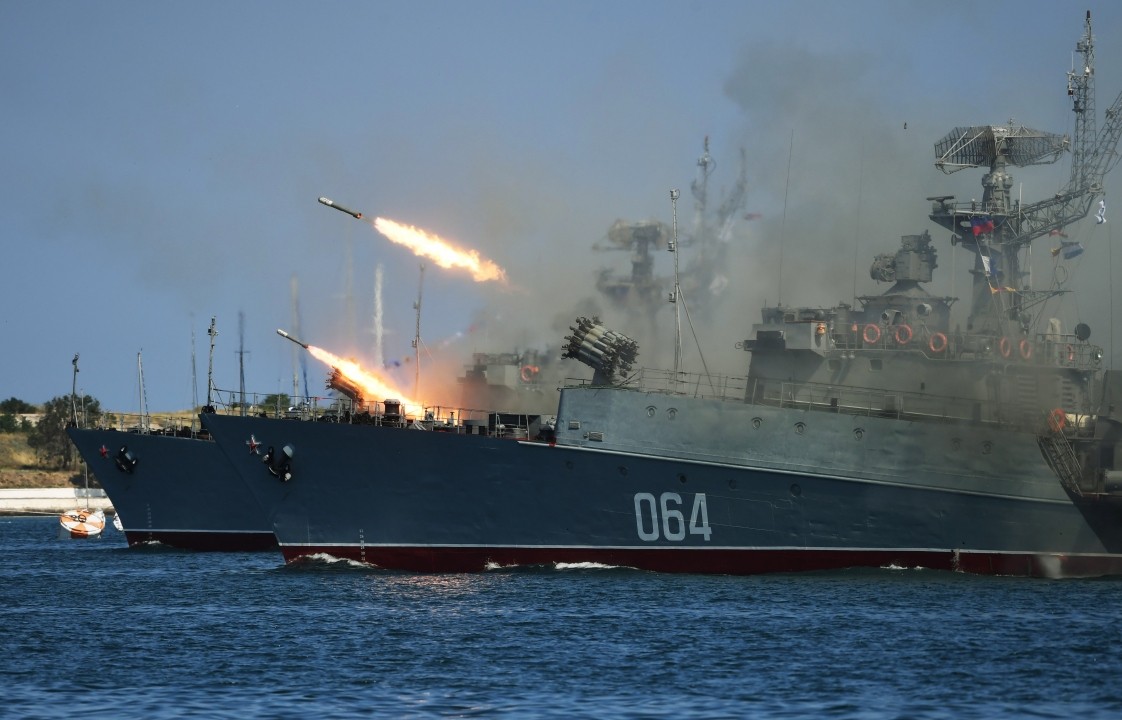 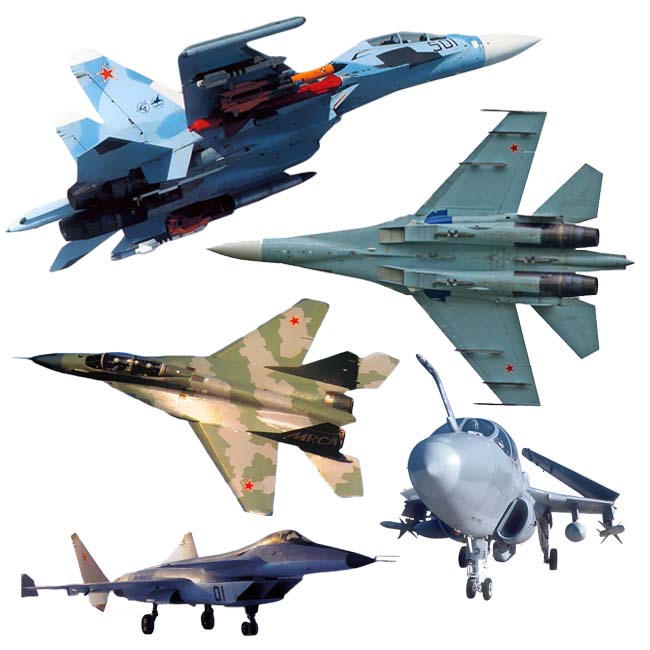 Военно – воздушные войска
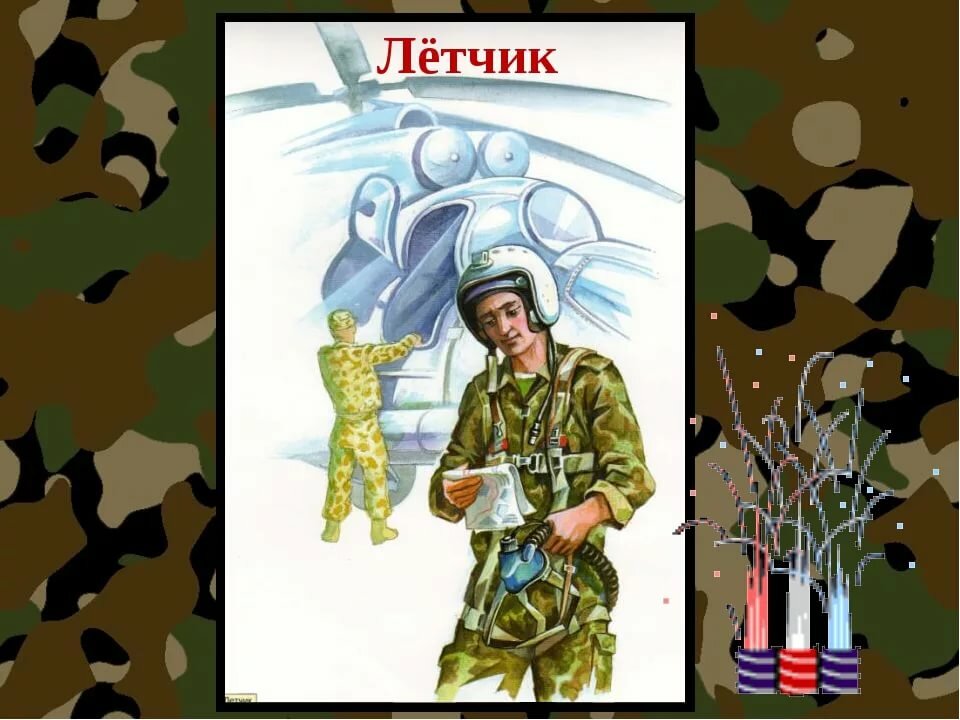 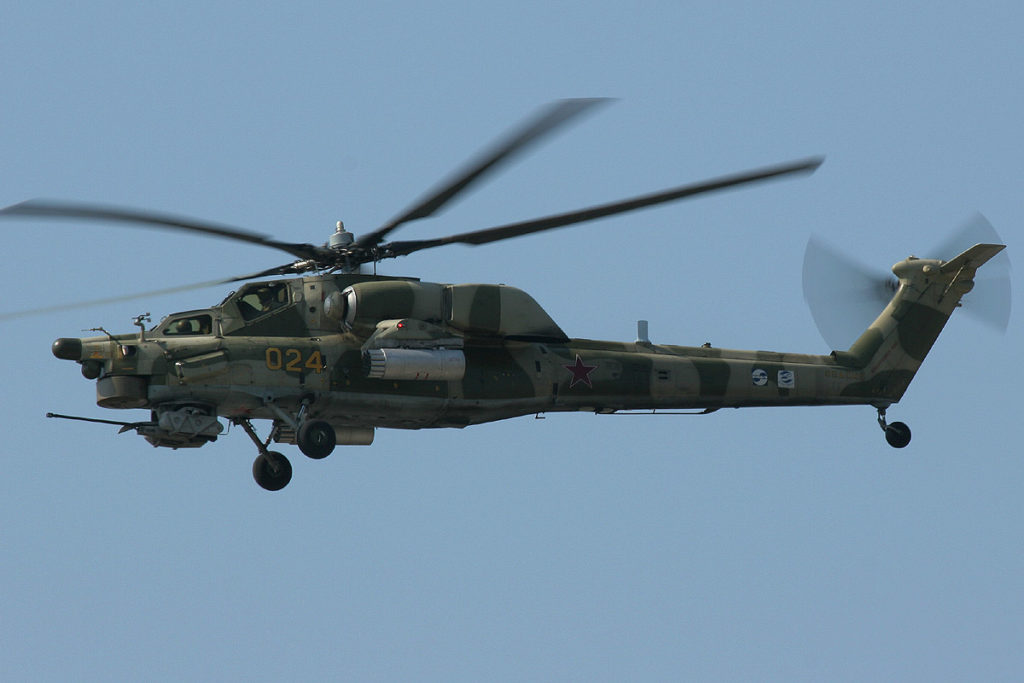 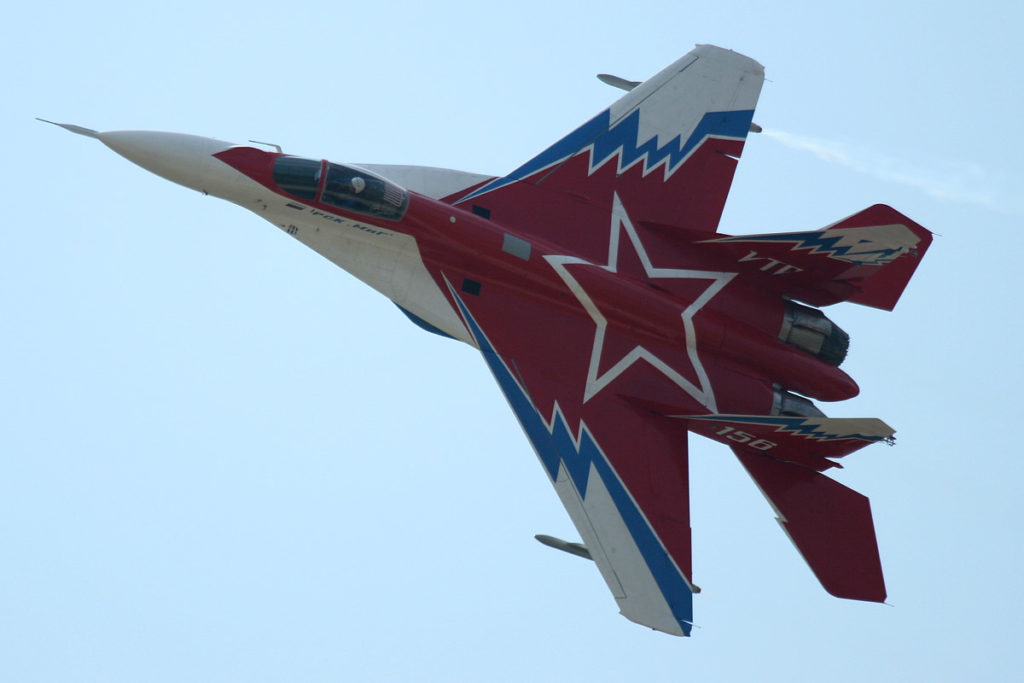 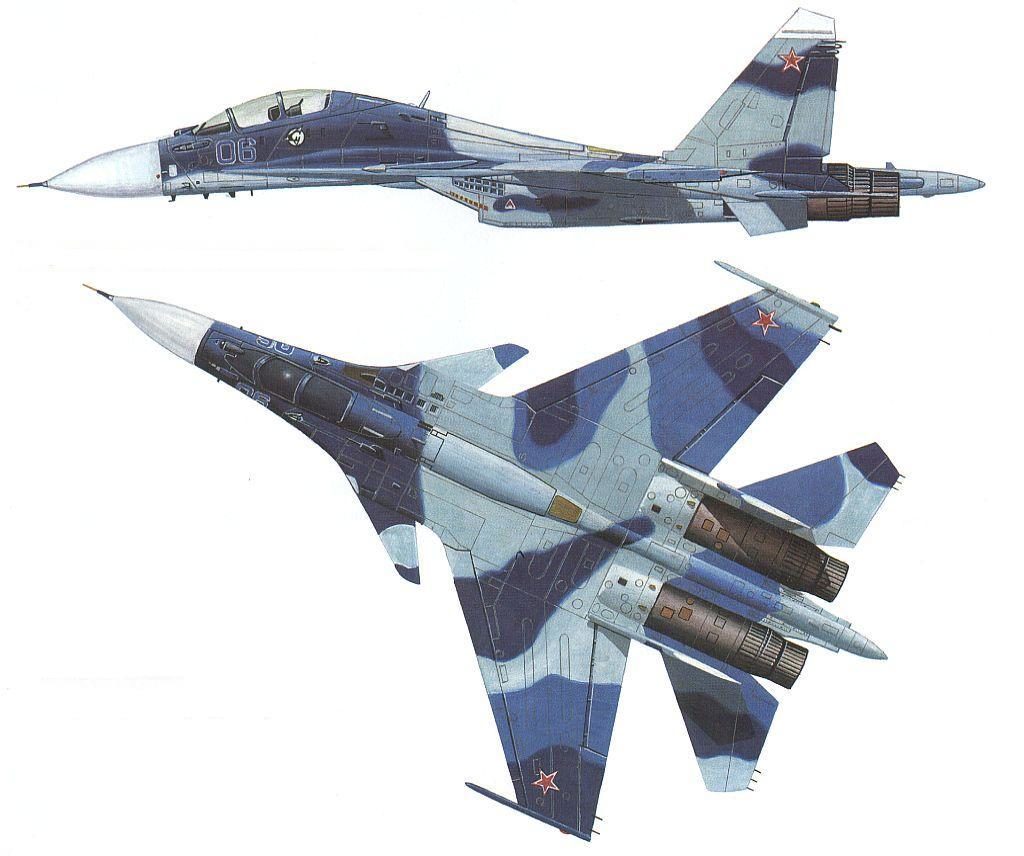 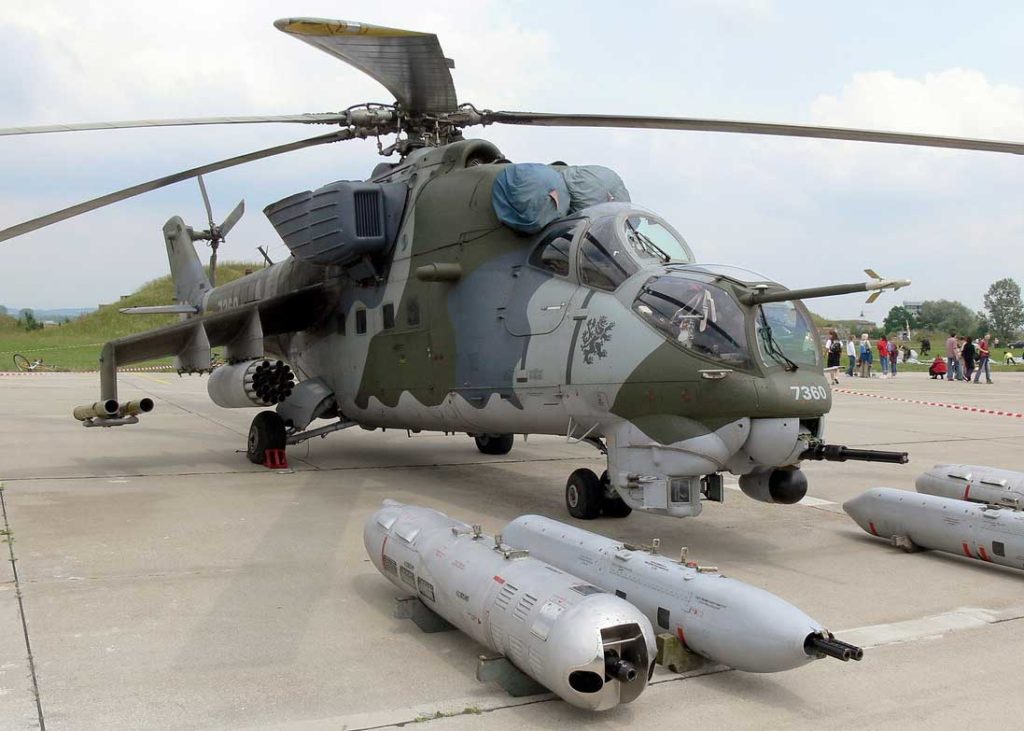 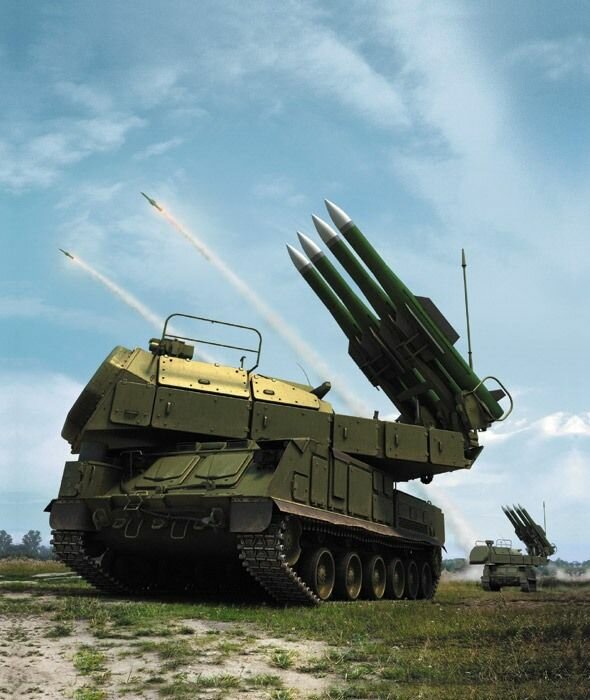 Военная
 техника.
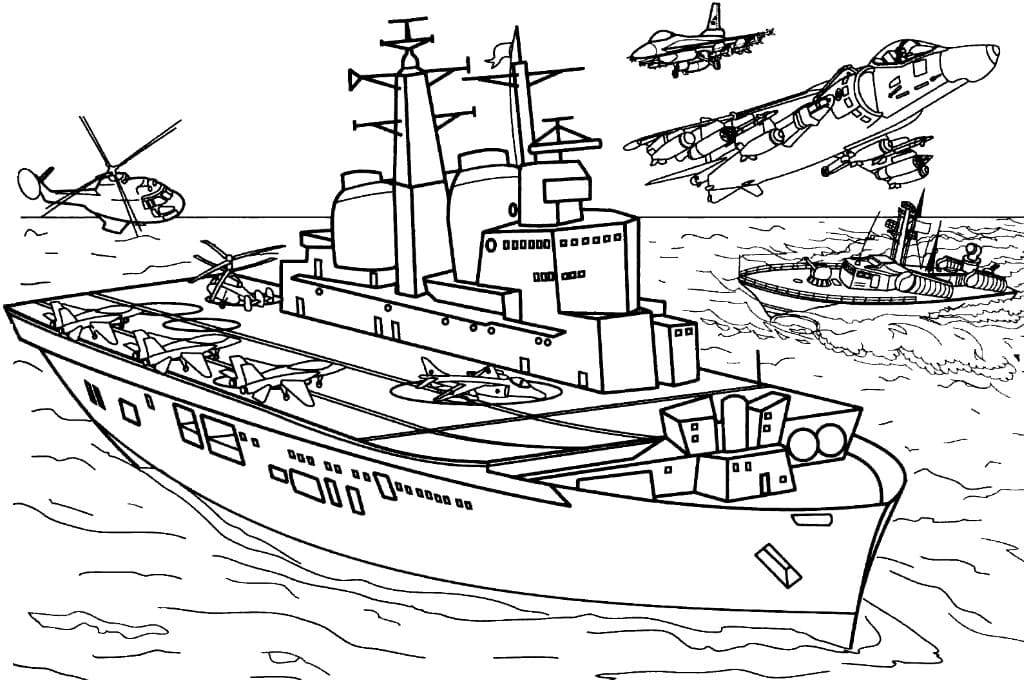 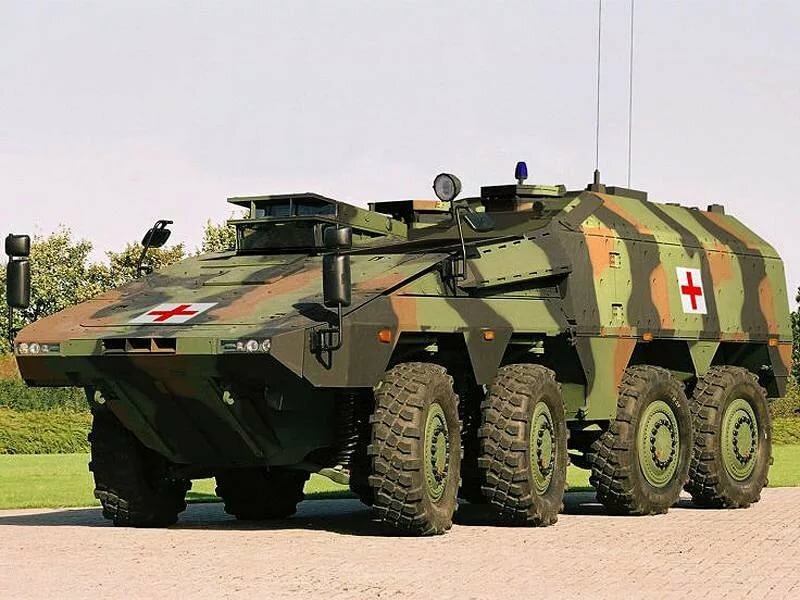 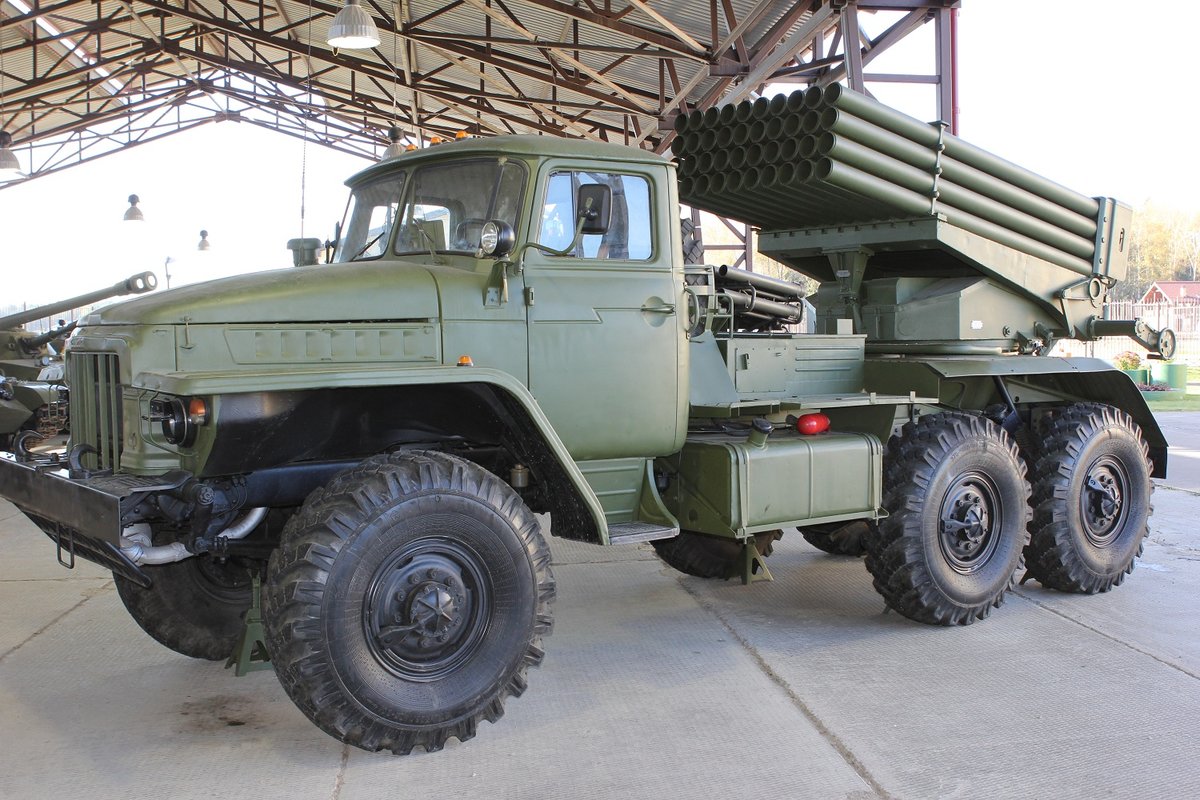 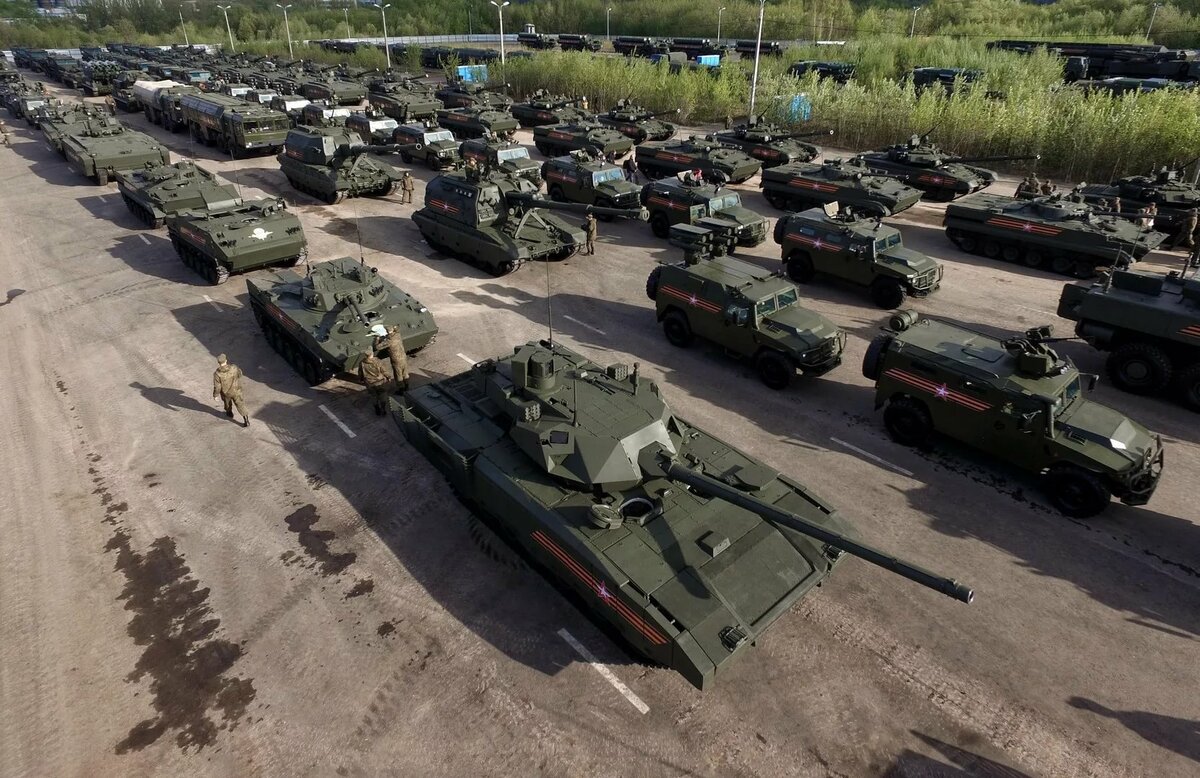 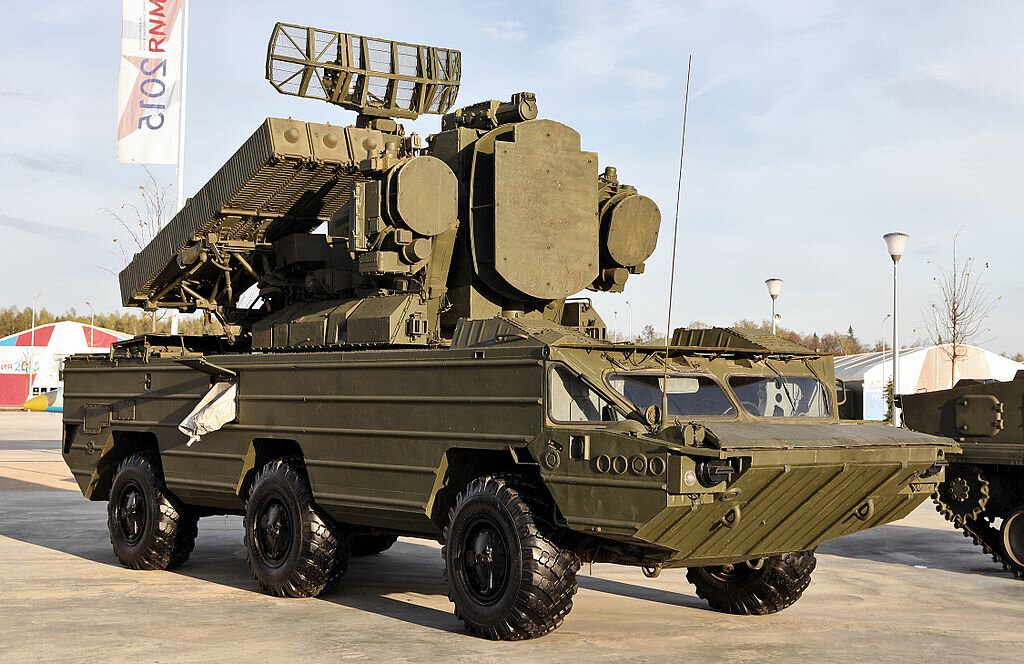 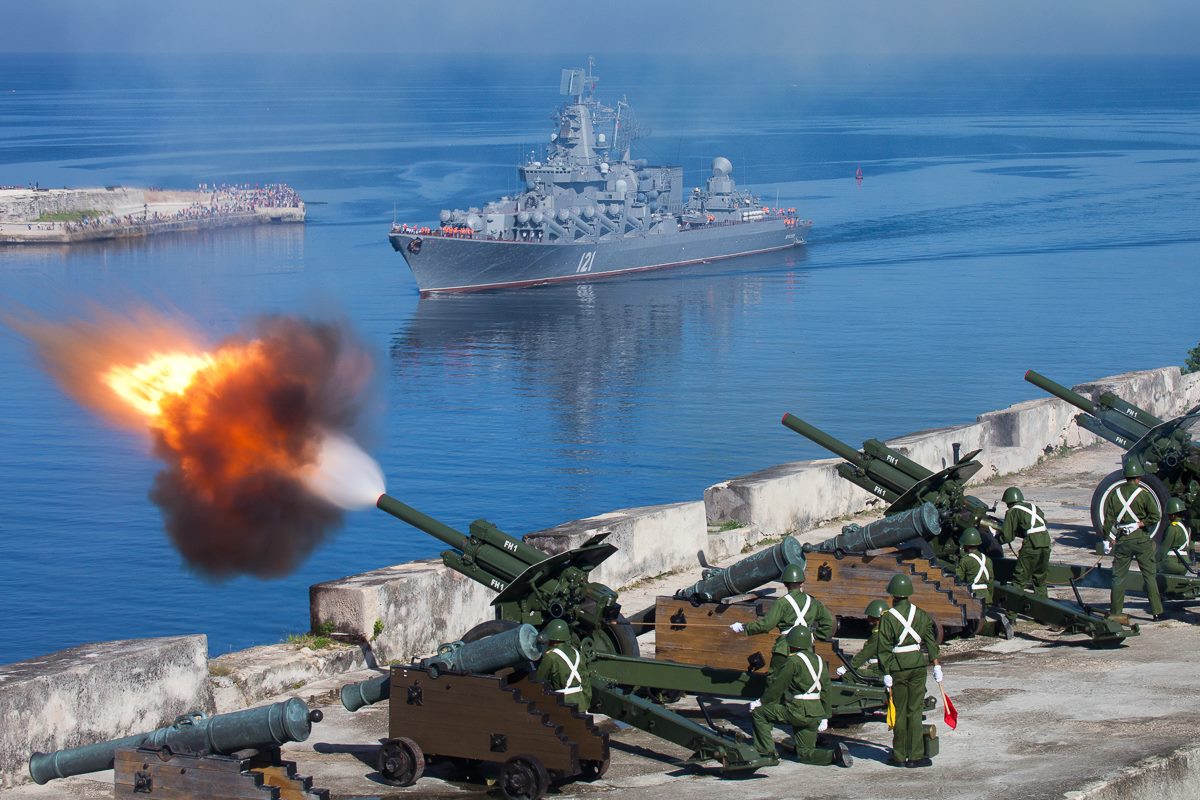 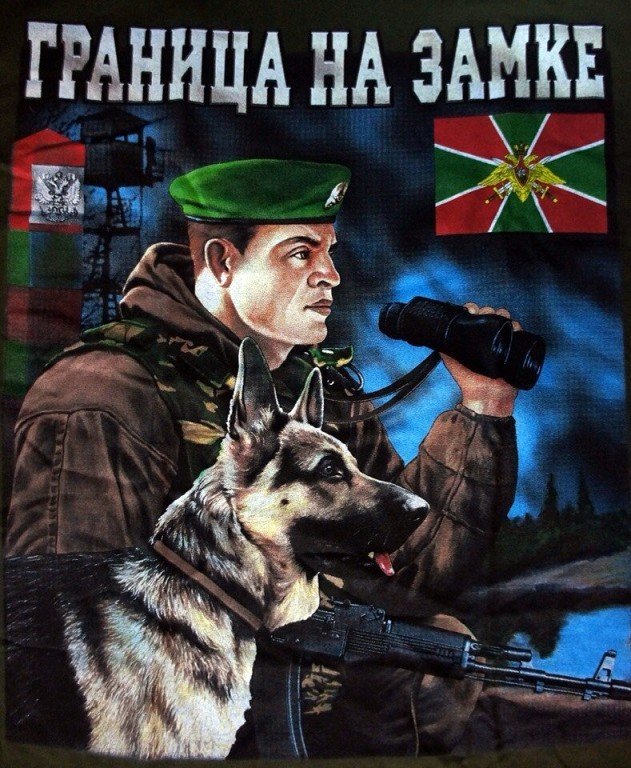 Враг 
          не
              пройдёт.
23 февраля – праздник всех мужчин
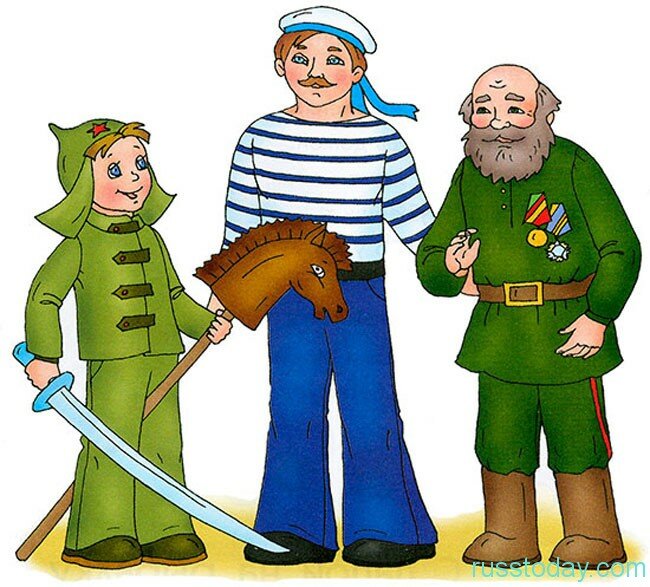 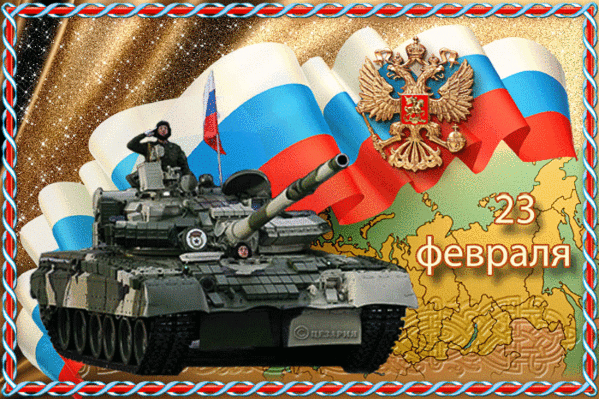